ERASMUS STÁŽ
EDINBURGH
JAKÉ JE SKOTSKO?
PŘÍRODA A PAMÁTKY
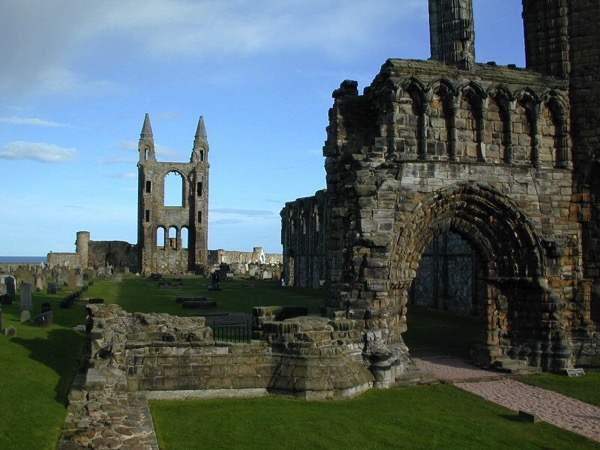 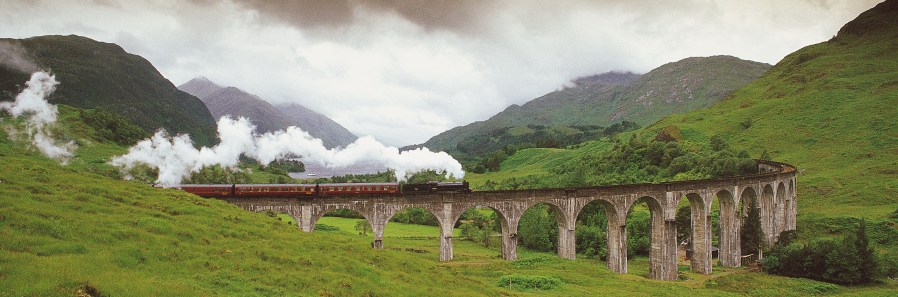 JÍDLO A PITÍ
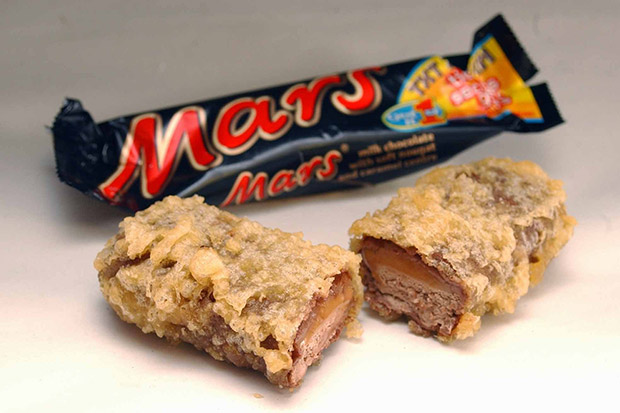 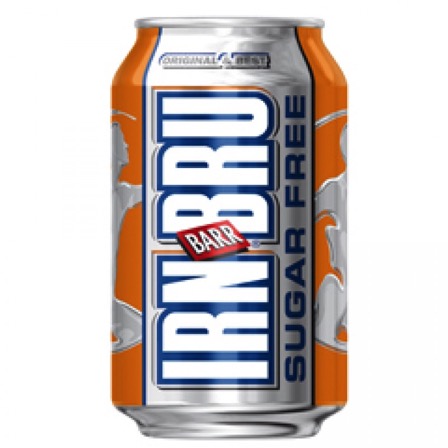 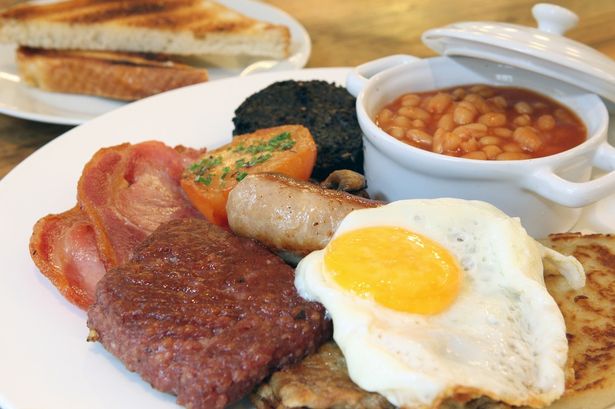 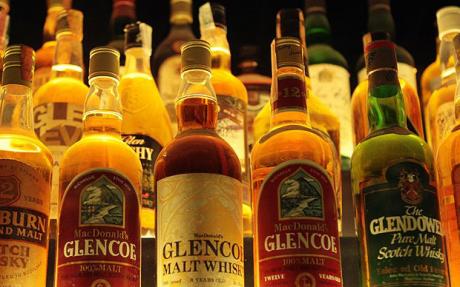 EDINBURGH
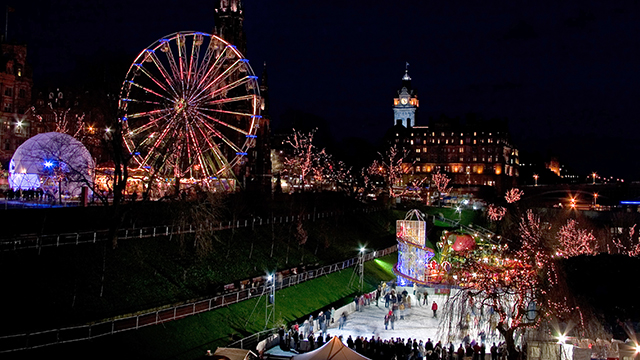 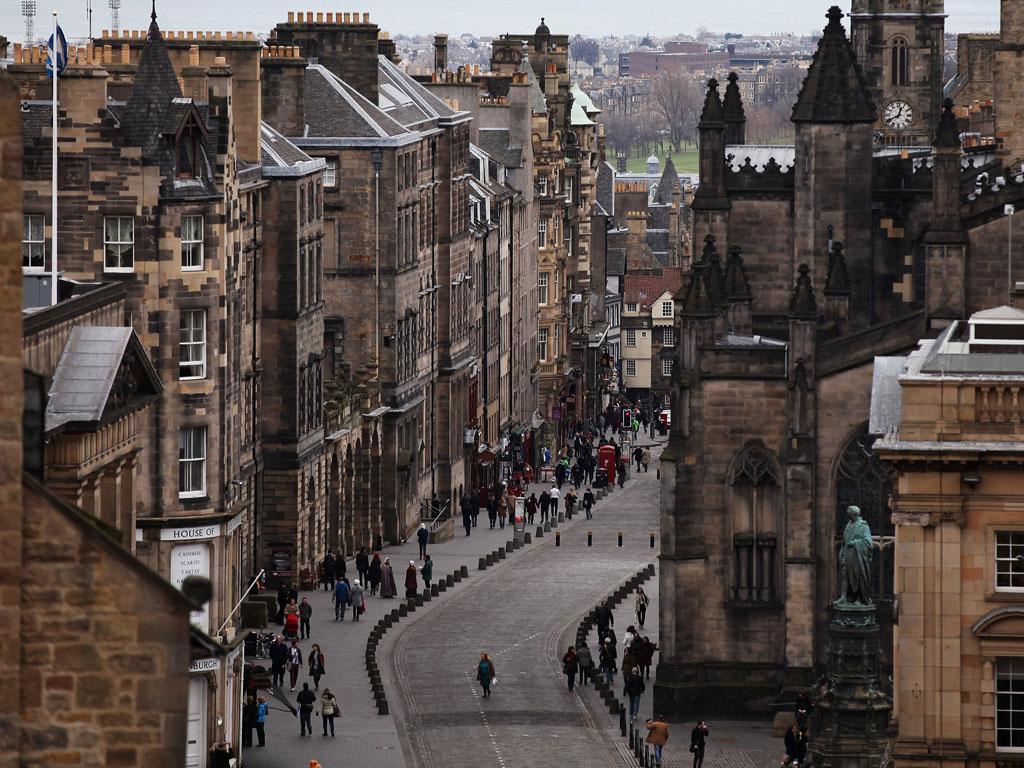 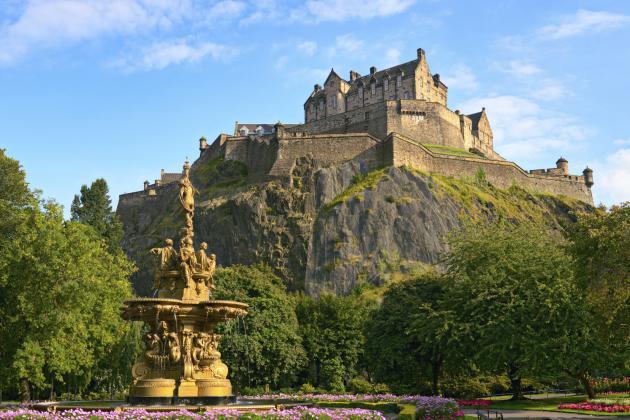 FINANCE
Velká Británie je drahá 
Pouze stipendium nestačí
£600 na měsíc – z toho nájem £400
Nájem, účty, jídlo, doprava, letenka…
Dá se najít vedlejší práce – otázka, zda-li to za to stojí
PROCES
Výběr organizace (vlastní/katalog ERA)
Podávání přihlášek
Pohovor 
Sepsání plánu aktivit
Schválení od UK a založení přihlášky
Podepsání finanční dohody
PRAKTIKÁLIE
ČSA nebo EasyJet
Poundland – vše od jídla a hygieny po krmivo pro psy
Gumtree – bazar pro všechno
University of Edinburgh – knihovna, campus, akce pro studenty
INTERNATIONAL VOLUNTARY SERIVCE (IVS)
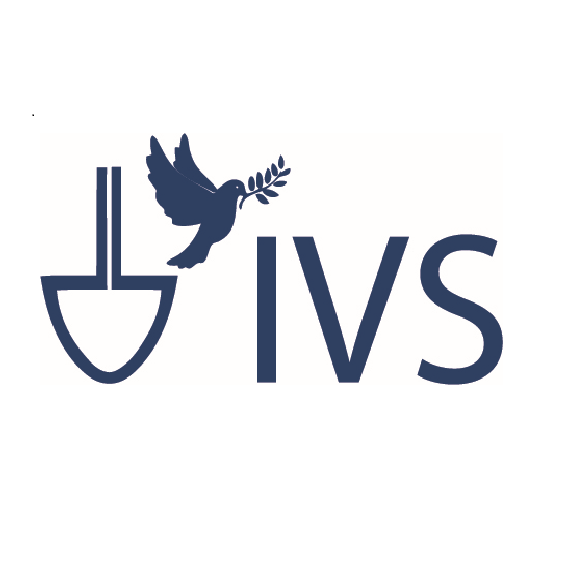 PRACOVNÍ PODMÍNKY
10:00 – 16:00
2 dny dovolené v měsíci
Čas strávený prací přesčas “vracen” zpět
Různé obědy, snacky… 
DENNÍ AKTIVITY
Maily, telefonáty
Práce s databázemi
Výpomoc s IT
Vytváření a analyzování statistik
Reprezentace na akcích
Organizace akcí
Účast na mítinzích...
POVINNOSTI PO NÁVRATU
Potvrzení o stáži
Certifikát/evalující dopis
Vyplnění jazykového testu

Popř. vrácení peněz
SKOTŠTINA
ERASMUS STÁŽ VS. STUDIUM
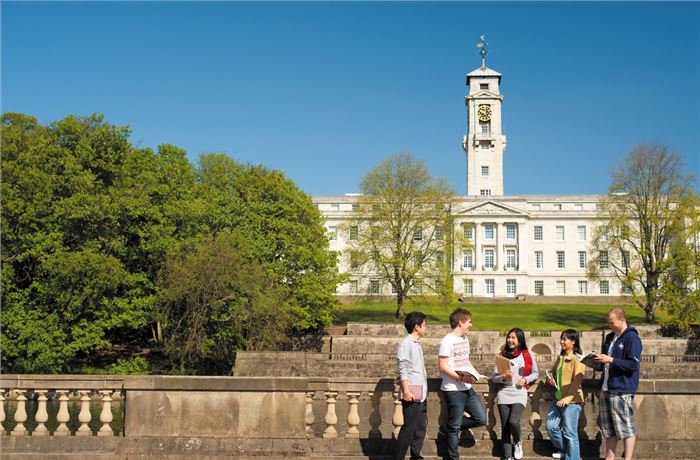 University of 
    Nottingham 


International 
Voluntary 
Service Edinburgh
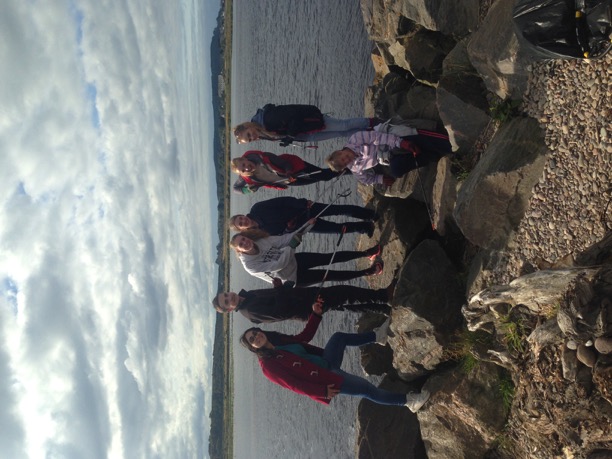 DĚKUJI!